KIDNEYS
By 
					Dr.Leena. N 
					Associate Professor 
					Department of Anatomy
KIDNEYS
Kidneys are a pair of excretory organs situated on the posterior abdominal wall, one on each side of the vertebral column, behind the peritoneum
NINE REGIONS OF ABDOMEN
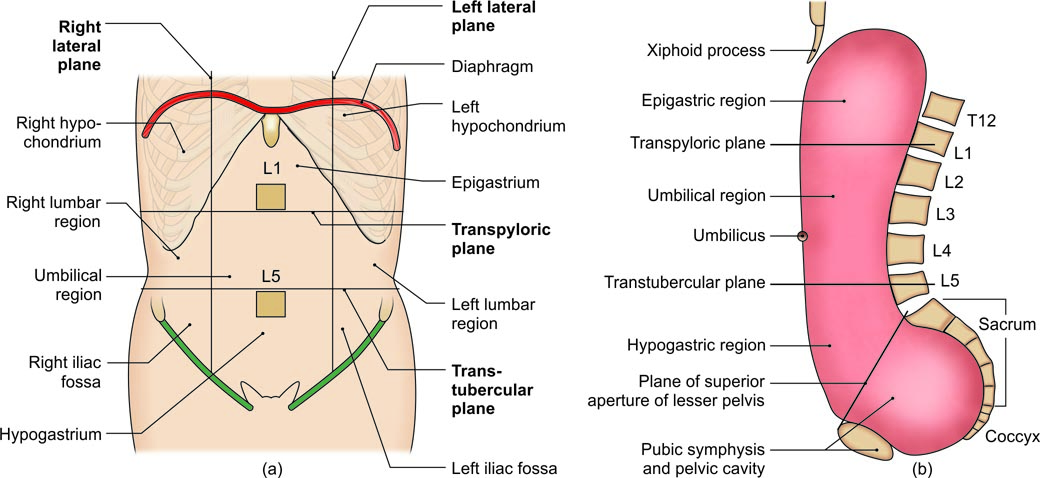 (a) Regions of the abdomen, and (b) sagittal section of regions of abdomen and pelvic cavity
EXTERNAL FEATURES
Two Poles
Two Surfaces
Two Borders
Hilum
1.	The renal vein 
2.	The renal artery
3.	The renal pelvis, which is the expanded upper end of the ureter.
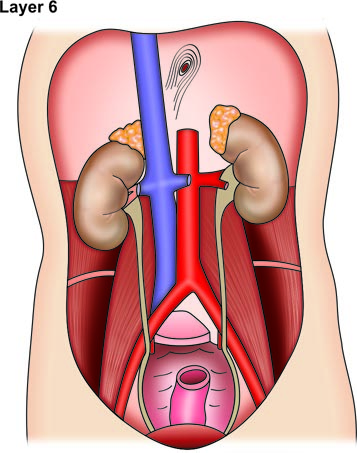 Muscles of posterior abdominal wall
RELATIONS OF THE KIDNEYS
Relations Common to the Two Kidneys
1.	The upper pole of each kidney is related to the corresponding suprarenal gland. The lower poles lie about 2.5 cm above the iliac crests.
2.	The medial border of each kidney is related to: 
	a.  The suprarenal gland, above the hilus, and
	b.  To the ureter below the hilus.
Anterior Relations of Right Kidney
1.	Right suprarenal gland
2.	Liver 
3.	Second part of duodenum
4.	Hepatic flexure of colon
5.	Small intestine.
Anterior Relations of the Left Kidney
1.	Left suprarenal gland
2.	Spleen
3.	Stomach
4.	Pancreas
5.	Splenic vessels
6.	Splenic flexure and descending colon
7.	Jejunum.
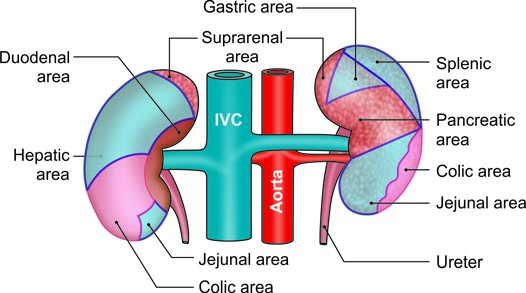 Anterior relations of the kidneys. Areas covered by peritoneum are shaded
Posterior relations: The posterior surfaces of both kidneys are related to the following. 
a.	Diaphragm
b.	Medial and lateral arcuate ligaments
c.	Psoas major
d.	Quadratus lumborum
e.	Transversus abdominis 
f.	Subcostal vessels
g.	Subcostal, iliohypogastric and ilioinguinal nerves.
In addition, the right kidney is related to twelfth rib, and the left kidney to eleventh and twelfth ribs.
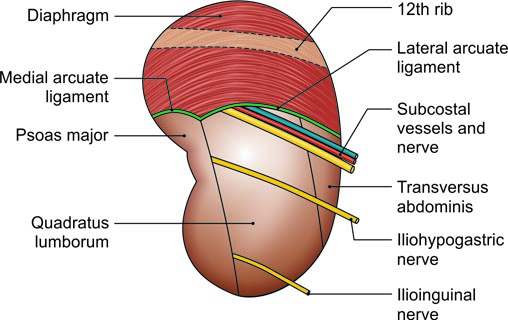 Posterior relations of the right kidney
Capsules or Coverings of Kidney (From within outside)
            
        The Fibrous Capsule
        Perirenal or Perinephric Fat
        Renal Fascia
        Pararenal or Paranephric Body (Fat)
.
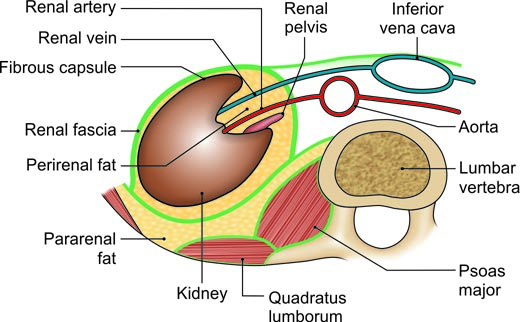 Transverse section through the lumbar region showing the capsules of the kidney
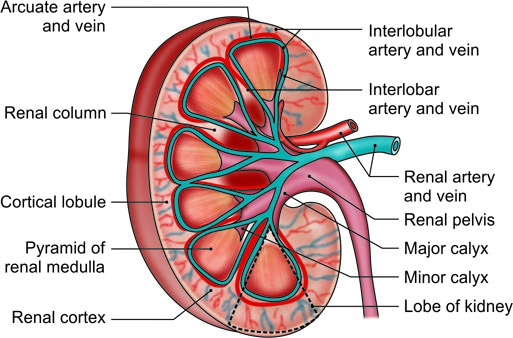 A coronal section through the kidney showing the naked eye structure including the blood supply of the kidney
VASCULAR SEGMENTS
The segments are apical, upper, middle and lower on anterior aspect. On posterior aspect segments seen are posterior and parts of apical and lower segments.
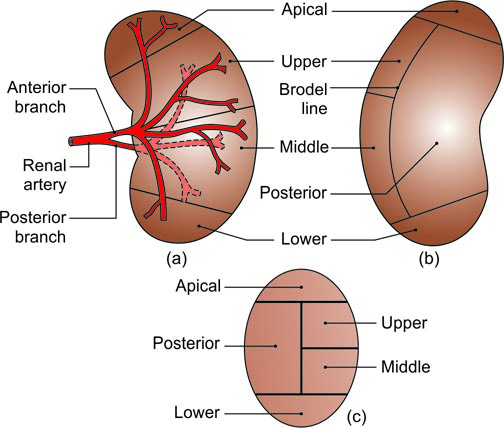 (a and b) Vascular segments of the kidney as seen in a sagittal section. Big anterior branch supplies four segments and posterior branch supplies only one segment, and (c) vascular segments of kidney as seen in sagittal section
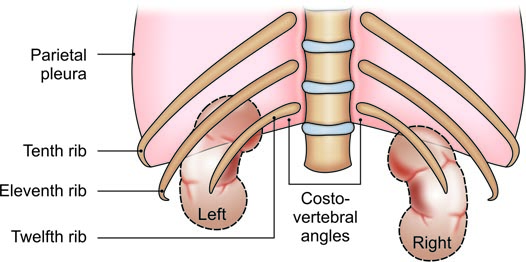 Relation of twelfth rib to pleural cavity and kidney